1. Finland is not----------- 2. the world's education ---------------3. A key part of the ----------- reforms4. much ------------------ on digital and workplace skills5. models of----------------------  buildings6. performance would be -------------------------7. a shift in educational -------------------- was necessary8. ------------------------ as a list of subject matters9. facts you need to -------------------10. thinking in a very  ---------------------way11. problems in the world - global crises, -----------------…12. if they learn ---------------------------- facts
1-  satisfied = fulfill
2- leagues = association
3- proposed =recommended
4- emphasis = focus
5-  ancient = old
6- evaluated = assessed
7- methods = techniques , procedures
8- defined = clarify 
9- acquire = obtain
10- holistic = 
11- migration
12- certain= sure
1. What things do human beings do that harm the environment? 
 2. What do you think of the air quality in your town?
3. Would it be good for the environment if everybody stopped eating meat?
4. What can governments do to help the environment?
5. Are governments around the world doing enough to protect the environment?
6. What can we do to reduce air pollution?
7. Do you drive or use public transport?
8. Would it be better if everybody cycled instead of driving?
9. What can individuals do to the help the environment?
series = sequence
Survive = remain alive
Planet = earth
extinction = annihilation
sustain = bear, carry

Hit the Books
The idiom Hit the books signifies that one should believe in action rather than anything else. It means to study hard or to start studying seriously. Example: I have an exam tomorrow, so I need to hit the books tonight.

A drop in the ocean
Meaning: a very small amount compared to what is neededExample: Unplugging unused appliances may seem like a drop in the ocean in terms of reducing electricity consumption, but it would make a big difference if we all do that.
A friend in Need is a Friend Indeed
The idiom emphasizes that a true friend will show loyalty and support during difficult times.
Example: When John lost his job, his best friend Mike was there for him, helping him find new opportunities and providing emotional support. Truly, a friend in need is a friend indeed.
Two Peas in a Pod
This idiom describes two individuals who are very similar or have a close bond, often doing things together.
Example: Jake and Tom have been best friends since childhood; they’re like two peas in a pod, always doing everything together.
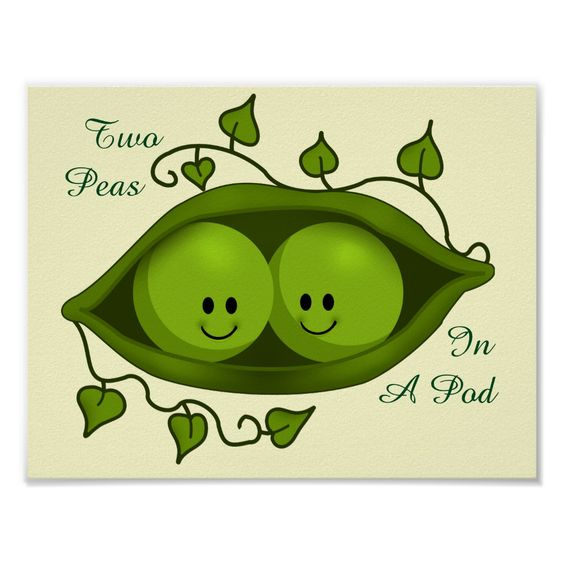 1- A cash cow.
A product or service that makes a lot of money for a company.
For example:
"The new product has proved to be a real cash cow.“

2-To work your fingers to the bone.
To work really hard.
For example:
"She kept the family together by working her fingers to the bone."
1- Does speaker A enjoy his job? 	                  Yes.         Sometimes.            No. 	

2- When does speaker B work? 	Weekdays.          Weekends and holidays.         Summer holidays. 	

3- What does speaker D say is the best thing about his job?
 Visiting different places.            Meeting different people.              The different weather. 	
	
What does Speaker E not like about her job? 	
The doctors.                The sick people.                 The uniform.
1. 	It’s been AGES. 	=  a long time 
2. 	It DIDN’T WORK OUT  = was not successful 	
3. 	The dream job wasn’t really A DREAM. 	= perfect 	
4. 	It’s CRAZY expensive. = very 	
5. 	Time FLIES.  = goes quickly 	
6. 	You should COME ROUND to the house.= visit
Treated us to = to pay for someone else's food, drink, or entertainment.
Eagerly = a strong desire to do or have something.
Boarded = the entry of passengers onto a vehicle, usually in public transportation.
Cage = enclosure
Roar = shout = bellow
Thrill= feel excitement 
Magnificent = splendid 
Encountered = meet = come across
Fascinating = interesting = charming 
Marveled= be amazed 
Antics = funny movements
Quirky = having STRANGE HABITS
Graceful = elegant and beautiful
Charm = attractiveness 
Strides = long  step 
Enchanting = charming -= delightful
Enormous = huge 
Demeanor = behavior
Seals = any of several species of carnivorous marine mammals
Captivated = delighted 
Agility= ease of movement, liveliness 
Immense = massive 
Array = layout
sleep like a log  =  sleep very deeply, nothing can wake you
A         So you didn’t hear any of last night’s thunderstorm?
B          Nope.  I always sleep like a log.
What comes to mind when you hear the word ‘education’?
What comes to mind when you hear the word environment?
How many close friends should a normal person have?
What qualities do you look for in a friend?
Are long-distance friendships through social media really possible?
Can people with very different interests be friends?
Is it possible to be friends with someone from a totally different culture?
Are there any differences between male and female friendships?
Is it possible to have close friends who are much older or younger
Do you like zoos?
Why do you think kids love zoos so much?
What are the good things and bad things about zoos?
What is the most famous zoo in the world?
	What purpose do zoos serve?
Would you like to work in a zoo?
Would you like to study zoology?
Which is better - a zoo or an aquarium?
Do you feel sorry for the animals in zoos?
1- What Happens If You Don’t Get Enough Sleep?
2- Why Is Sleep So Important?
3- How Long Should It Take to Fall Asleep?
4-What Do you Do If you Can’t Fall Asleep?
5- What are some of the warning signs of sleep deprivation?
1-What careers seem interesting to you? Why?
2-What do you love the most about this career or job?

3-What skills are required in career?
4-What parts of the job do you find most challenging?
5-What do find most enjoyable? Are there any negatives to the job?
1. Do you think you received a good education?
2. Should foreign languages be taught at school?
3. Is the standard of education getting better or worse?
4. Should children learn practical skills like cooking at school?
5. Can you remember a great teacher from school?
6. Which is the best university in the world?
7. Can technology help improve the standard of education
1- How would you describe the layout of your neighborhood?
2-Have you ever gotten lost? How did you find your way back?
3-Do you prefer using GPS or asking for directions from people?
4-Have you ever had any interesting experiences while getting directions from someone?
5. What are some common landmarks that people use when giving directions in your area?
6. Have you ever given directions to a visitor?
Ride off in all directions
To attempt to do many different things or fill many different roles at the same time.
e.g.Between being a single mother, a lawyer, a housekeeper, and a prominent figure in the community, it feels like I'm riding off in all directions at times.
Make two ends meet
To have just enough money for all your needs	
E.g Harry and Hani are finding it really difficult to make two ends meet.
Better late than never
To do something rather than not doing	
e.g. Well, we thought it was better late than never, but where are the others?